８０歳になっても２０本以上の健康な歯を保とう運動
はち  まる   にー まる
第５回　８０２０歯っぴースマイル
主催　岩見沢歯科医師会  /  岩見沢歯科技工士会  /  北海道歯科衛生士会岩見沢支部
第５回 ８０２０歯っぴースマイル　スケジュール
はち  まる  にー まる
大丈夫ですか？あなたの防災知識
14：00        開会式
　　　　　　　　    岩見沢歯科医師会会長　鍵谷隆一　 挨拶
　　　　　　　　    岩見沢市長　　　　　　渡辺孝一 様挨拶
　　　　　　   ８０２０コンクール受賞式典
　　　　　　   図画ポスターコンクール表彰式典　　　　　　　　　

14：30　　  市民公開講座
                   第１部　東日本大震災における身元確認作業について　　　　　　　　　　　　　　　　　　
　　　　　　　　 講師　  仲川　弘誓 先生 (北海道歯科医師会 防災歯科担当理事)

            　　   第２部　大震災　そのときどうする
　　　　　　　  講師　  山村　武彦 氏（防災システム所長）

17：00　　  閉会式
８０２０コンクール受賞式
８０歳代の部
受賞者
最優秀　   山口　治夫　様　80歳   栗山町
　　　　　優秀　　　藤田　  久　 様　81歳   南幌町
               優秀　　　阿部　利昭　様　81歳   岩見沢市
               優秀　　　井谷　定幸　様　81歳   岩見沢市
               優秀　　　橋本　  勇　 様　83歳   南幌町
８０２０コンクール受賞式
７０歳代の部
受賞者
最優秀　   松田　  豊　 様　74歳   南幌町
　            優秀　      佐藤　吉丸　様　78歳   長沼町
　            優秀　      石本　久明　様　75歳   岩見沢市
　            優秀　      根本　敏裕　様　74歳   岩見沢市
　            優秀　        森    晃一　様　73歳   岩見沢市
小学校低学年の部
１位
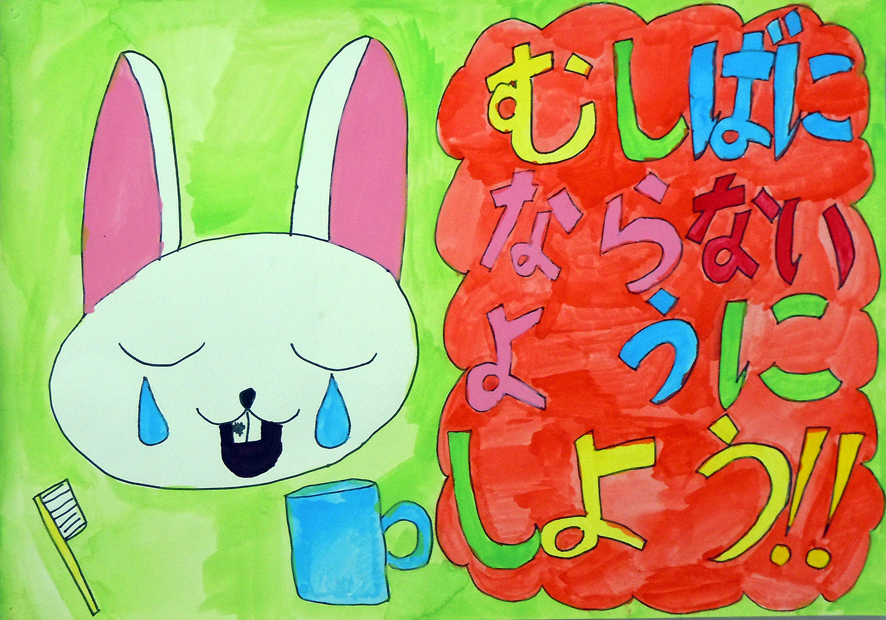 三笠市立　岡山小３年　柳谷  侑 さん
小学校低学年の部
２位
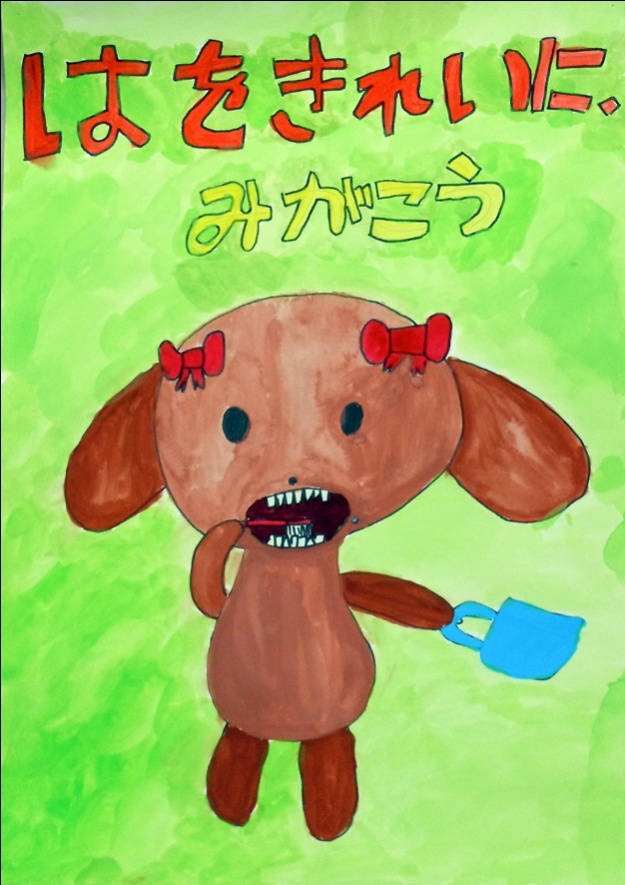 三笠市立　岡山小３年　高畠 遥花 さん
小学校低学年の部
３位
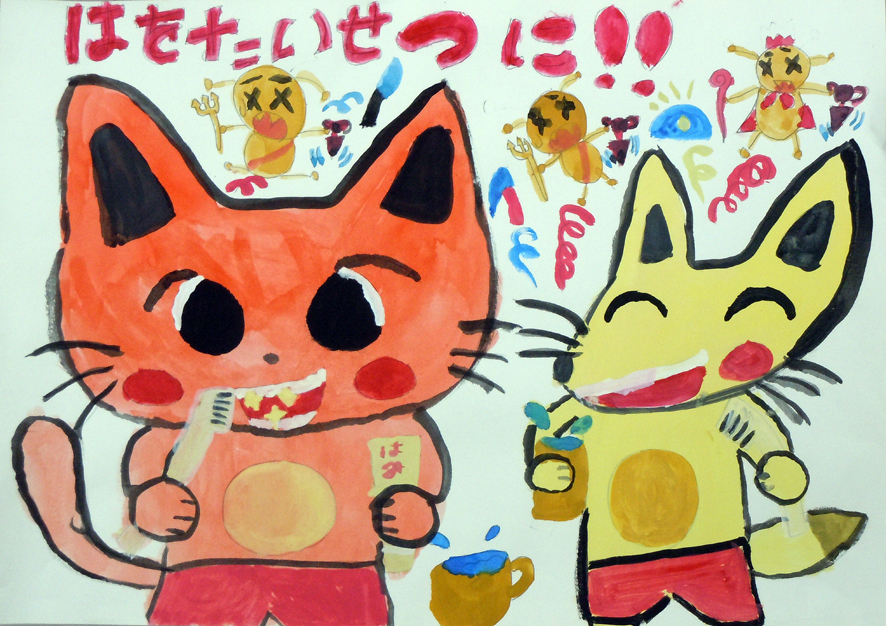 三笠市立　岡山小２年　 福士 紅葉 さん
小学校低学年の部
４位
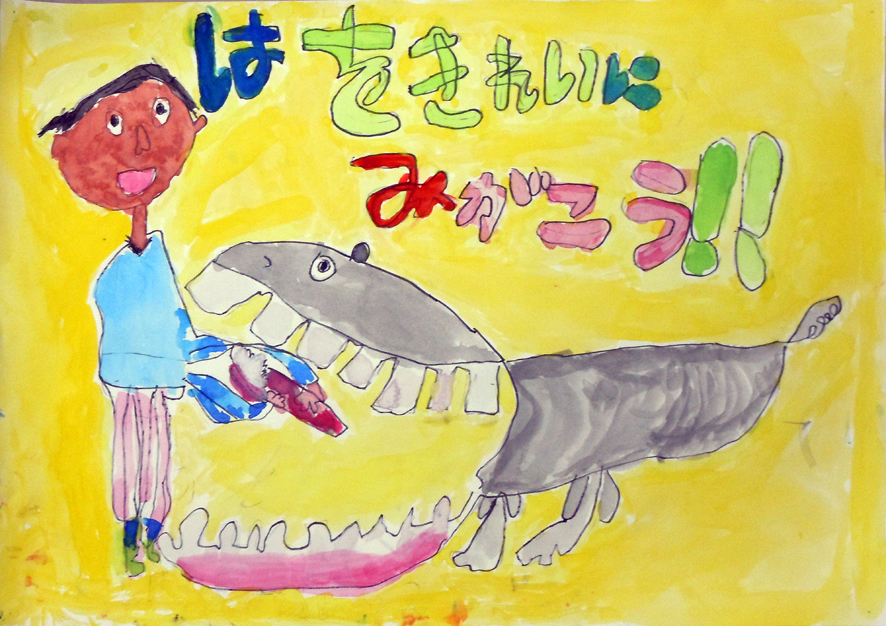 三笠市立　岡山小３年　横山  凛 さん
図画ポスターコンクール表彰式
小学校低学年の部
入賞者　

　　　１位　…　三笠市立　　岡山小３年　柳谷  侑   さん　　　２位　…　三笠市立　   岡山小３年　高畠 遥花 さん　　　３位　…　三笠市立　　岡山小２年　福士 紅葉 さん
　　　４位　…　三笠市立　　岡山小３年　横山  凛   さん
小学校高学年の部
１位
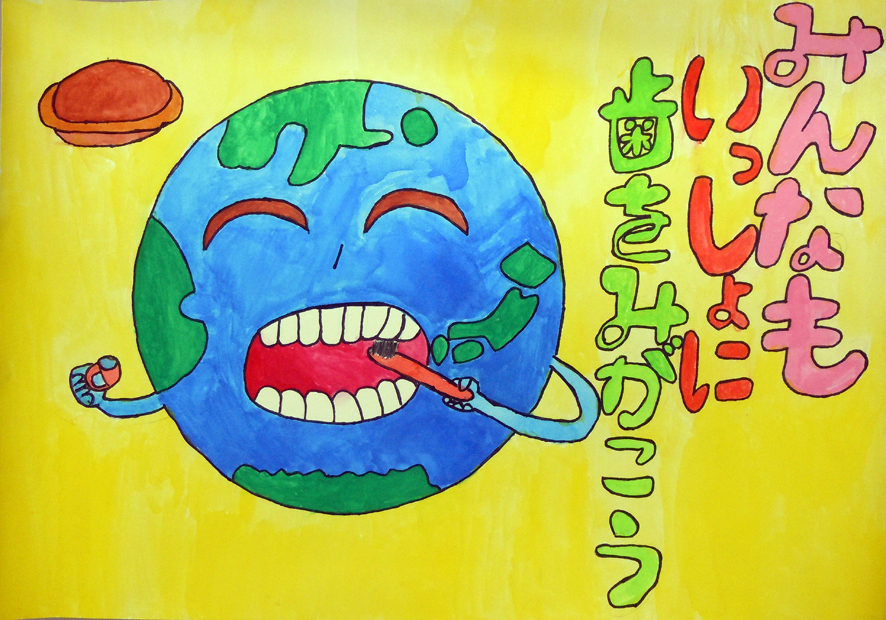 １位　…　三笠市立　　岡山小５年   倉田 絢香 さん
小学校高学年の部
２位
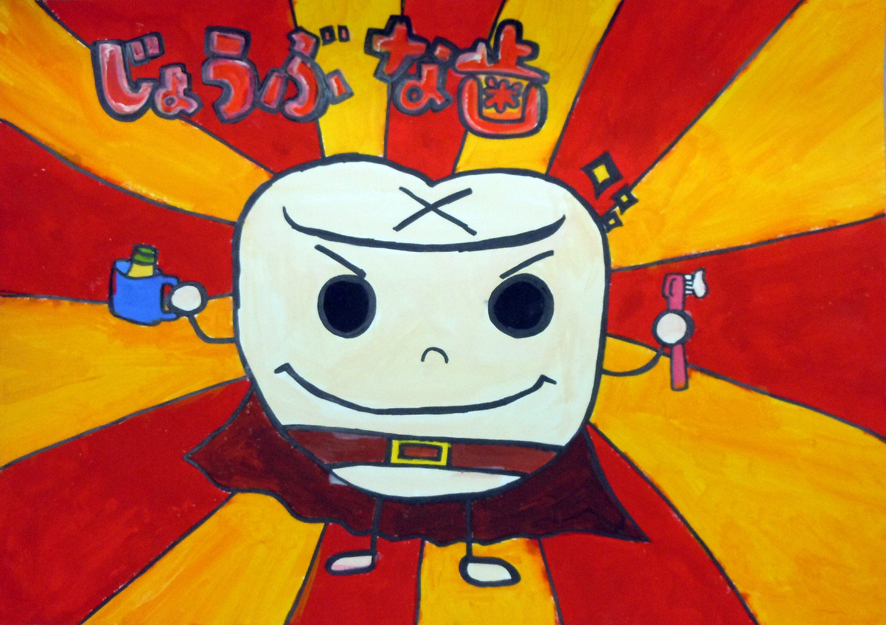 岩見沢市立　日ノ出小６年　菅原 芽衣 さん
小学校高学年の部
３位
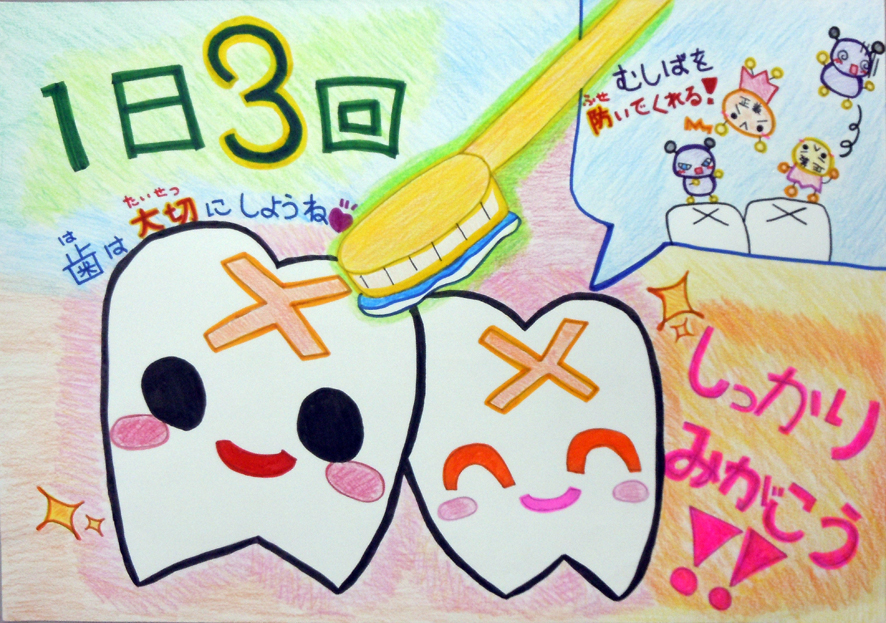 岩見沢市立　志文小６年   櫻田 美和 さん
小学校高学年の部
４位
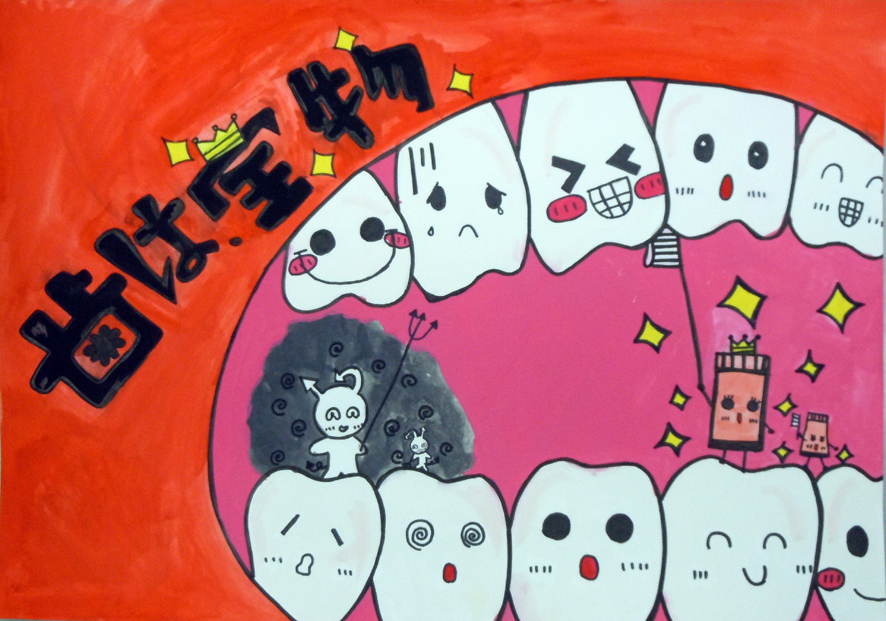 岩見沢市立　日ノ出小６年　井上 莉海 さん
小学校高学年の部
５位
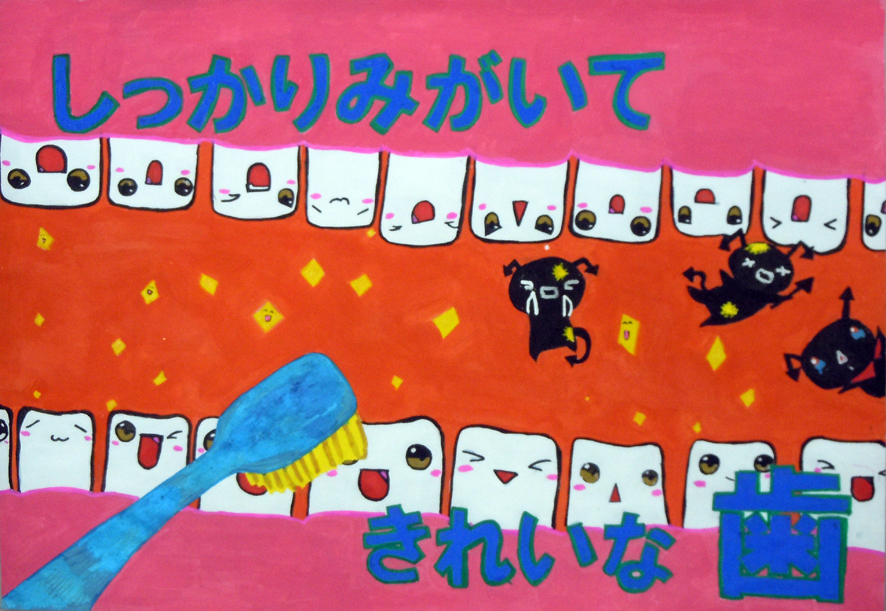 岩見沢市立　北村小６年   川原 藍梨 さん
図画ポスターコンクール表彰式
小学校高学年の部
入賞者　

　　 １位　…　三笠市立　　岡山小   ５年   倉田 絢香 さん
　    ２位　…　岩見沢市立　日ノ出小６年　菅原 芽衣 さん       ３位　…　岩見沢市立　志文小   ６年   櫻田 美和 さん       ４位　…　岩見沢市立　日ノ出小６年　井上 莉海 さん
       ５位　…　岩見沢市立　北村小   ６年   川原 藍梨 さん
市民公開講座

第１部
東日本大震災における身元確認作業について
講師　 仲川   弘誓  先生
（北海道歯科医師会 防災歯科担当理事）
市民公開講座

第２部
大震災　そのときどうする
講師　 山村  武彦  氏
（テレビでおなじみの防災システム所長）